Forslag er basert på gjeldende politiske vedtak
Seniorsenteret og Tangeheia skal utfases som omsorgsboliger med heldøgn-bemanning

Bygge nytt sykehjem med 40 nye institusjonsplasser

Strategiplan HO - samlokalisering av heldøgns omsorgsboliger (fra 5 til 3 lokasjoner)
Sammen om omsorg i Kragerø
Omsorgstrappa i Kragerø
Institusjon og bofellesskap med heldøgns omsorg
Omsorgsbolig med nærhet til bemanning
Egen bolig med hjemmetjenester
Helsefremmende og forebyggende tiltak tiltak
Helsefremming –forebygging-rehabilitering-behandling/palliasjon
Støttefunksjoner: brukere-pårørende-frivillige
Omsorgstrappa i Kragerø
Institusjon og bofellesskap med heldøgns omsorg
Omsorgsbolig med nærhet til bemanning
Egen bolig med hjemmetjenester
Helsefremmende og forebyggende tiltak tiltak
Helsefremming –forebygging-rehabilitering-behandling/palliasjon
Støttefunksjoner: brukere-pårørende-frivillige
2,4 årsverk…Hva med 24 årsverk?
Tenke betydelig større!
Flere som «ser og fanger opp behov for innsats tidlig nok!».
Tilby kartlegging av behov for hverdagsrehabilitering til alle som søker trygghetsalarm og hjemmehjelp.
Hverdagsrehabiliteringsoppdrag i, og som en del, av hjemmetjenesten.
Omsorgstrappa i Kragerø
Institusjon og bofellesskap med heldøgns omsorg
Omsorgsbolig med nærhet til bemanning
Egen bolig med hjemmetjenester
Helsefremmende og forebyggende tiltak tiltak
Helsefremming –forebygging-rehabilitering-behandling/palliasjon
Støttefunksjoner: brukere-pårørende-frivillige
Hva er forskjellen på omsorgsbolig og institusjon?
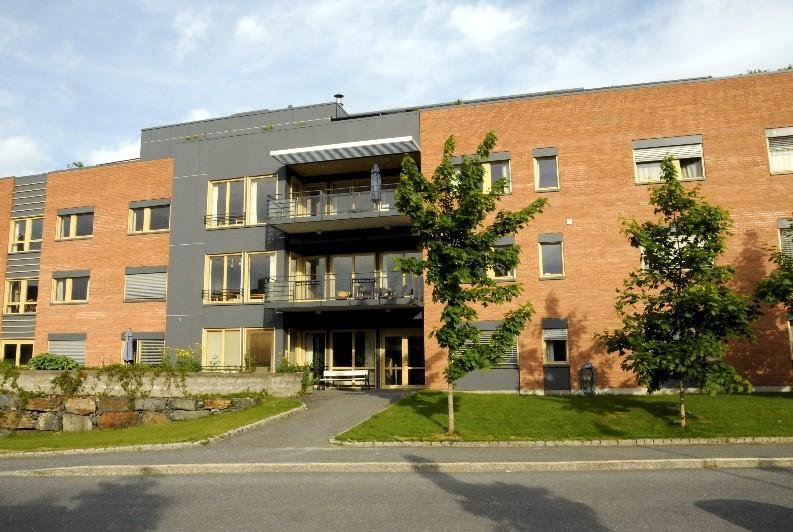 Bor i sitt eget hjem med hjemmetjenester
Bor på en institusjon
Omsorgsbolig (for eldre)
Institusjon
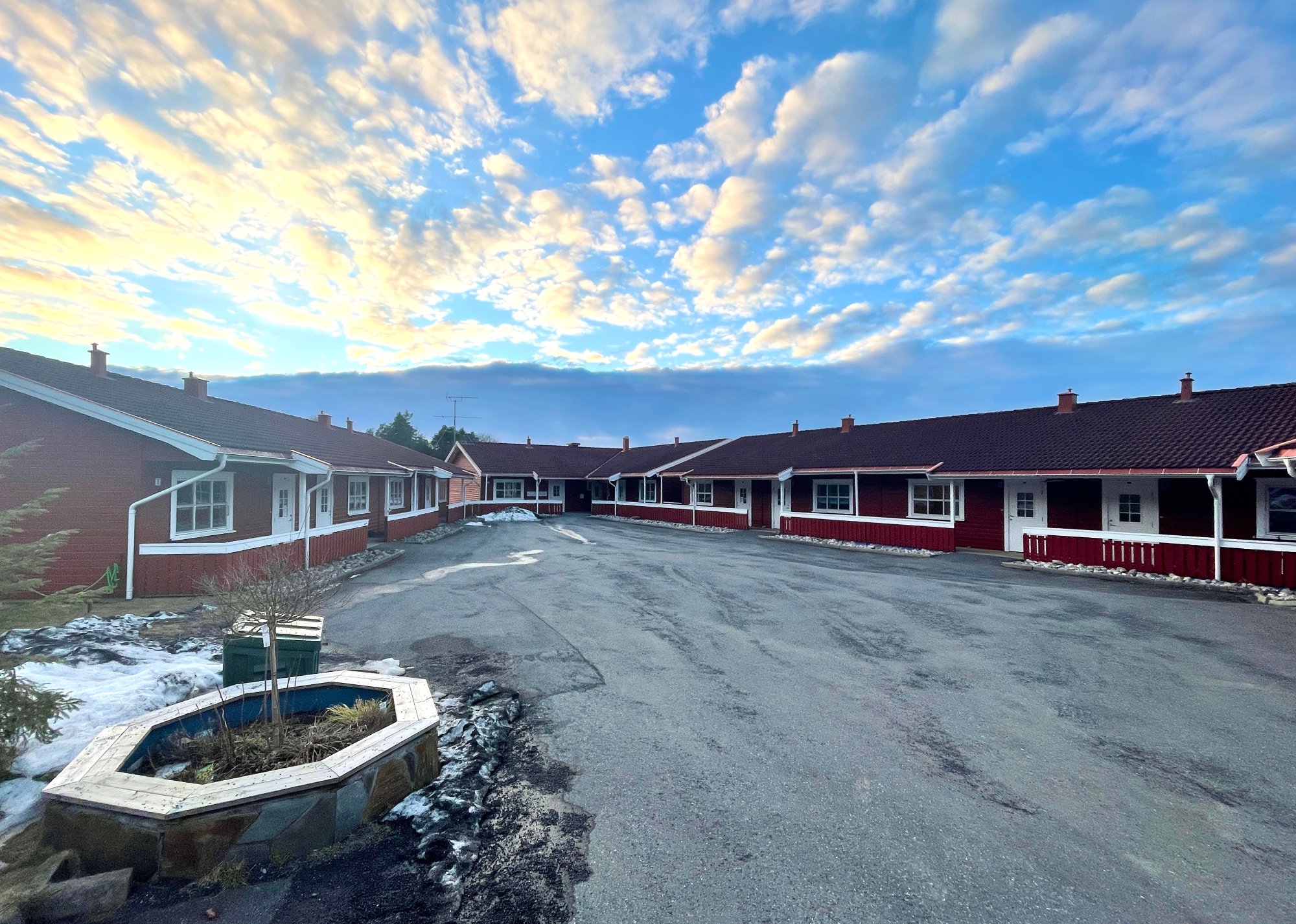 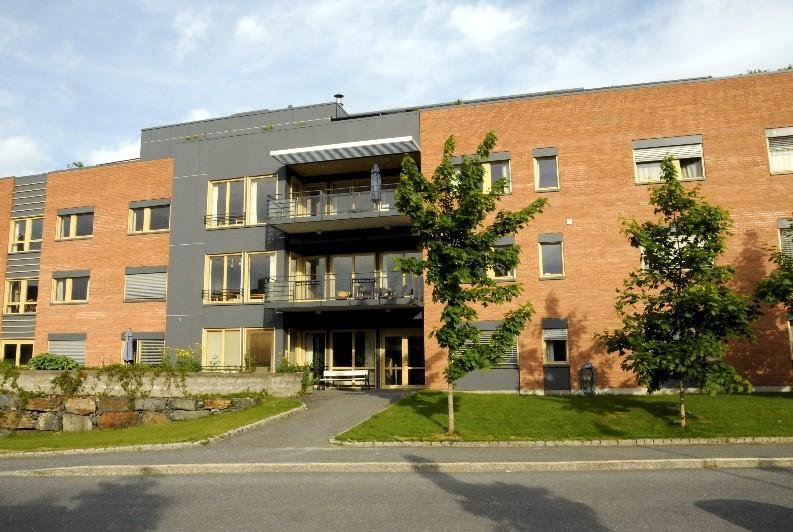 Vedtak som gir deg rett til å leie en omsorgsbolig. 
Boligen er tilrettelagt for eldre
Vedtak om praktisk bistand
Vedtak om helsehjelp i hjemmet
Hjelpen utføres som en hjemmetjeneste
Kan omfatte heldøgns omsorg tilsvarende et sykehjem
Vedtak om opphold på institusjon
Har egen forskrift for sykehjem og boform for heldøgns omsorg og pleie
Er alltid heldøgns omsorg
Tilgang på sykehjemslege
og tilstedeværende ansvarlig sykepleier
Gir omfattende omsorg og medisinsk pleie
Mulighet for gjenholdelse
Har fysiske krav til boforholdene
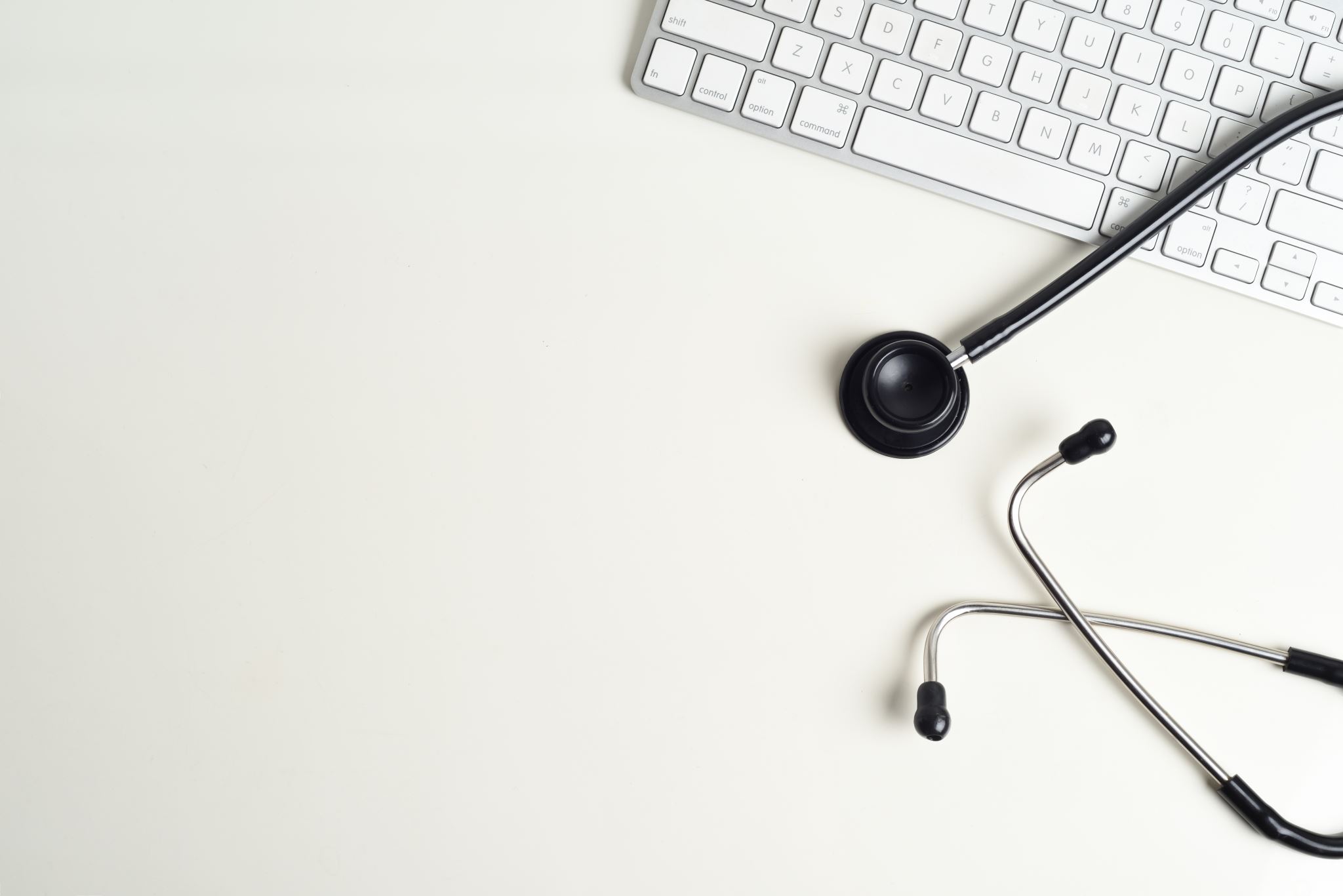 lov 24. juni 2011 nr. 30 om kommunale helse- og omsorgstjenester m.m. (helse- og omsorgstjenesteloven) § 3-2a annet ledd.
§ 3-2 a. Kommunens ansvar for tilbud om opphold i sykehjem eller tilsvarende bolig særskilt tilrettelagt for heldøgns tjenester

Kommunen skal tilby opphold i sykehjem eller tilsvarende bolig særskilt tilrettelagt for heldøgns tjenester dersom dette etter en helse- og omsorgsfaglig vurdering er det eneste tilbudet som kan sikre pasienten eller brukeren nødvendige og forsvarlige helse- og omsorgstjenester.
Egen forskrift i Kragerø kommune
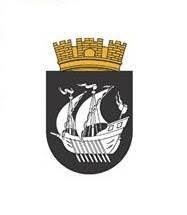 «Forskrift om tildeling av langtidsopphold og helse og omsorgstjenester i institusjon eller tilsvarende bolig særskilt tilrettelagt for heldøgns tjenester, vurderingsmomenter og vurderingslister med mer..»
Hjemmel: Fastsatt av Kragerø kommunestyre 15. juni 2017 med hjemmel i lov 24. juni 2011 nr. 30 om kommunale helse- og omsorgstjenester m.m. (helse- og omsorgstjenesteloven) § 3-2a annet ledd.
Hva menes med «særskilt tilrettelagt for heldøgns tjenester» ?
Hvor ønsker vi å drive med dette?
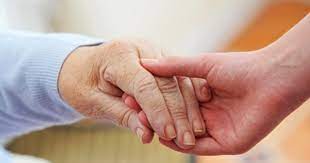 Omsorgstrappa i Kragerø
Institusjon og bofellesskap med heldøgns omsorg
Omsorgsbolig med nærhet til bemanning
Egen bolig med hjemmetjenester
Helsefremmende og forebyggende tiltak tiltak
Helsefremming –forebygging-rehabilitering-behandling/palliasjon
Støttefunksjoner: brukere-pårørende-frivillige
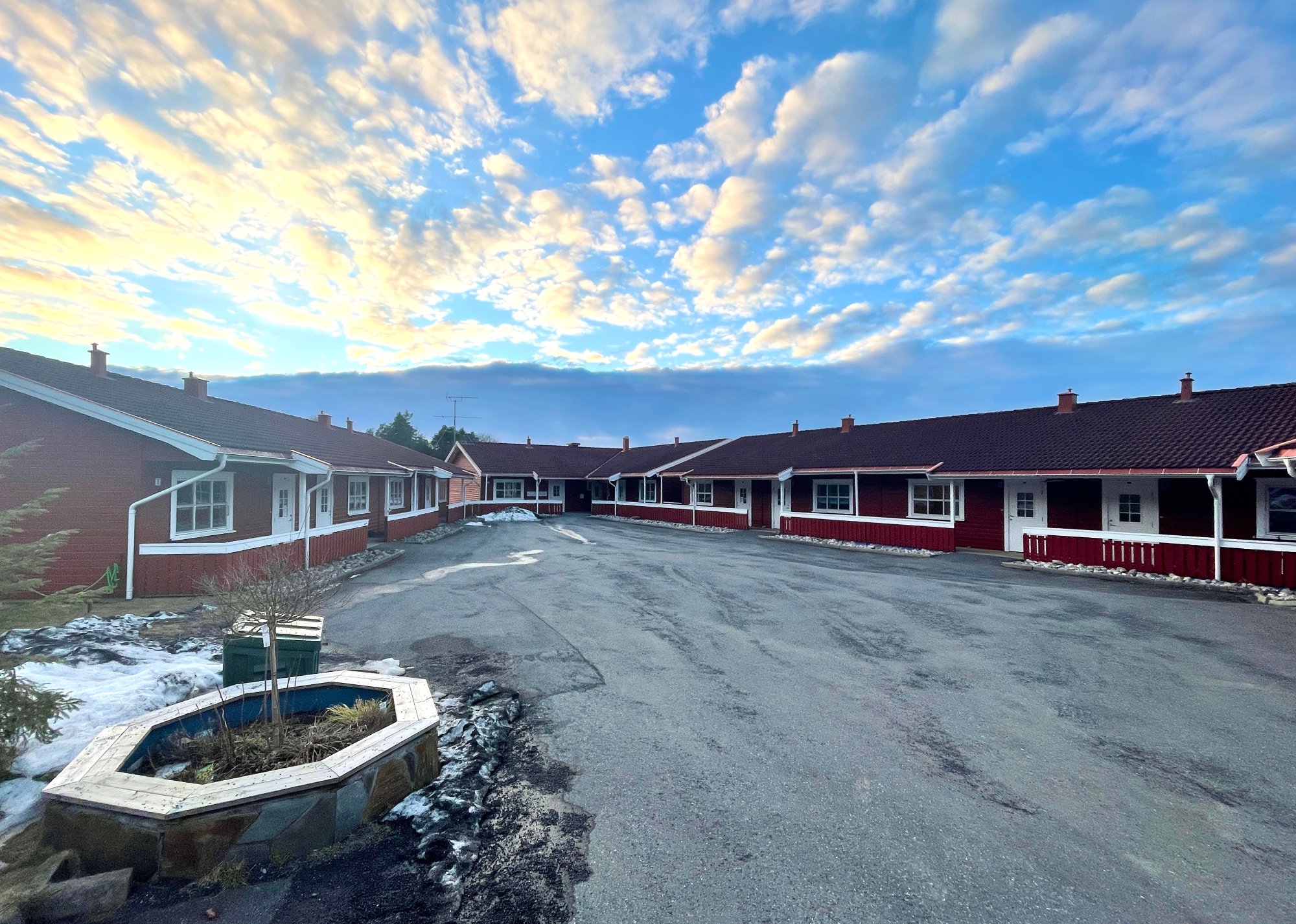 Mulighetens trinn -omsorgsbolig med nærhet til bemanning
Klare seg selv mest mulig
Fysisk tilrettelagt bolig
Sosialt samvær
Trygghet
Omsorgstrappa i Kragerø
Institusjon og bofellesskap med heldøgns omsorg
Omsorgsbolig med nærhet til bemanning
Egen bolig med hjemmetjenester
Helsefremmende og forebyggende tiltak tiltak
Helsefremming –forebygging-rehabilitering-behandling/palliasjon
Støttefunksjoner: brukere-pårørende-frivillige
Furubo – mulighet for 14 institusjonsplasser
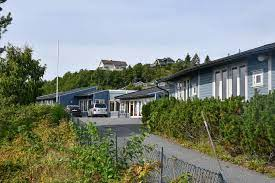 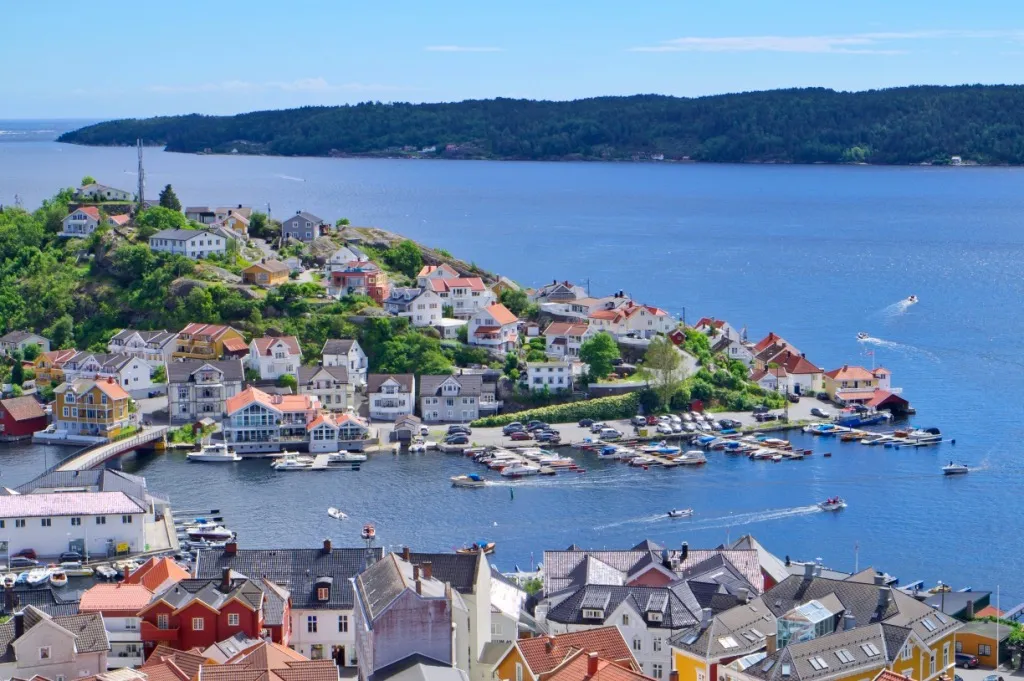 Hverdagsrehabilitering fra “2.4 til 24”
Omsorgstrappa inklusiv nytt trinn
Furubo som institusjon
Muligheter ved Marienlyst/sykehuset
Sammen om omsorg i Kragerø
Furubo – omhjemle til 14 institusjonplasser
Brukergruppe: Personer med demens med særskilt behov for skjerming.
Antall plasser: 11 ordinære plasser med skjerming.
		 3 plasser for forsterket skjerming.
Effekt.
Fysiske tilrettelagte boforhold.
Kompetanse.
Samarbeid med pårørende.
Mål for virksomheten.
Oppsummert: heve kvaliteten, redusere merforbruk som følge av gode fysiske forhold – minske behov for ekstra innleie

Kostnad.
Ombygging til institusjon ca 1 mill.
Økning i driftskostnader pr år ca 9,5  mill
Byggekostnader for nytt sykehjem med 40 plasser er ca 50-100 MNOK (drift kommer i tillegg)
[Speaker Notes: Grunnlag for forslag:
Skjerming omhandler 1) beboere som er så vidt forvirret at deres atferd er ukontrollerbar eller sterkt sjenerende for andre boenheter, 2)beboere som har tendens til å ville forlate boformen uten å være istand til å ta vare på seg selv eller finne veien tilbake. «Forskrift om kvalitet i pleie og omsorgstjenesten www. Lovdata.no»
I henhold til boligguide for personer med demens har Furubo alt som skal til med små justeringer for å kunne gi et kvalitativt godt tilbud til personer med demens og behov for skjerming. Herunder: 
Fysisk tilrettelagt boforhold med gode muligheter for uteareal, 3 ulike uteareal. 
Riktig kompetanse. Personale med god kompetanse om demensomsorg.
Samarbeid med pårørende. Personal med god erfaring med samarbeid med pårørende som er avgjørende for god planlegging og involvering.
Klare mål for virksomheten. Furubo har arbeidet målrettet innen utøvelse av demensomsorg siden oppstart 2002.]